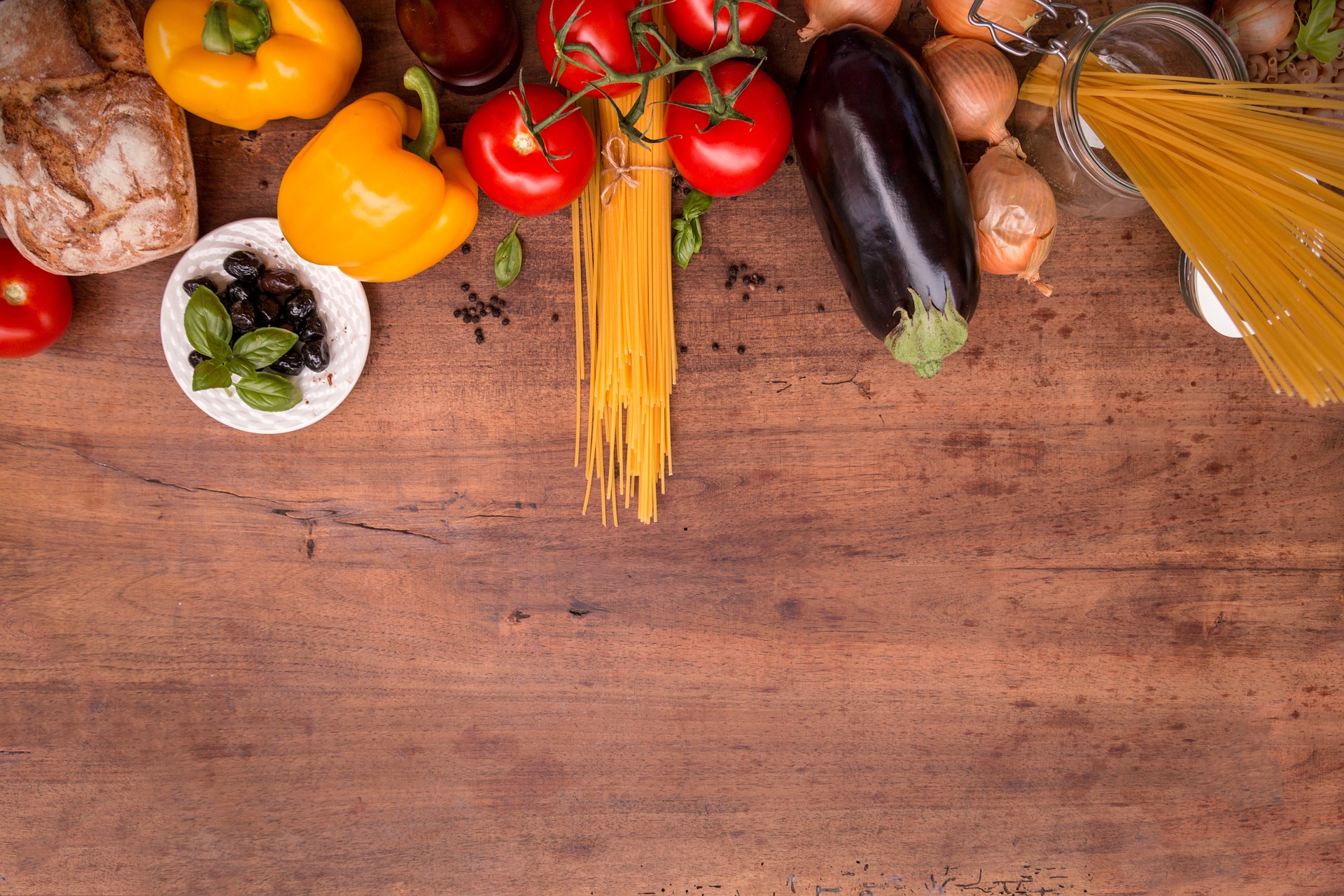 Zdroj E.
Materiál pro obnovu buněk.
Makronutrienty
Sacharidy – „Cukry“
Nejdůležitější a nejpohotovější zdroj E.
Udržování krevní glykémie.
Jsou nejrychleji využitelné jakožto E substrát.
Potraviny na ně bohaté jsou často zdrojem esenciálních vitaminů.
Nestravitelné sacharidy působí příznivě na činnost střev.
Dělení sacharidů – Úkol č. 1 a 2:
Monosacharidy – 1*6C
Oligosacharidy – 2-10*6C - Disacharidy – 2*6C
Polysacharidy - >10*6C
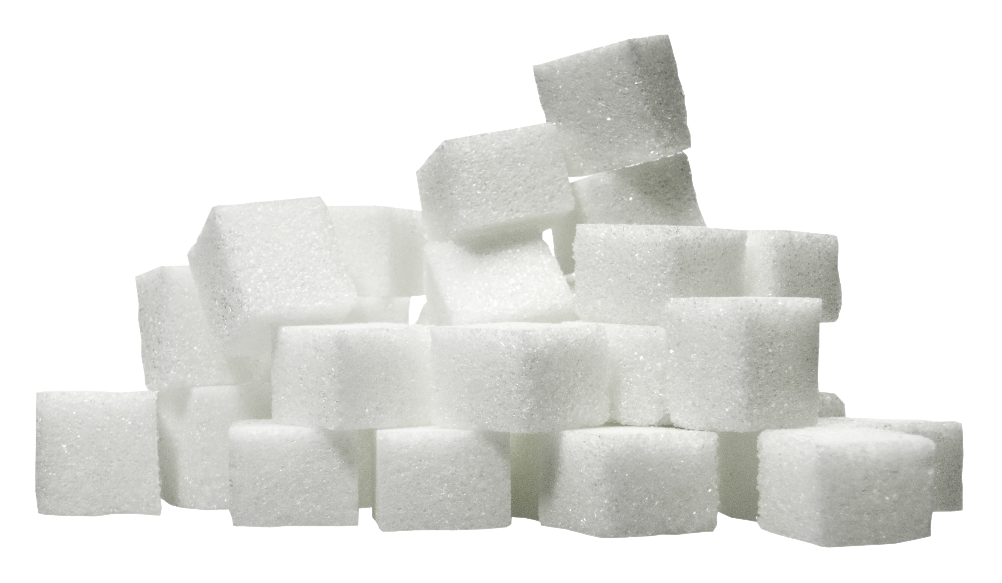 TriS – Rafinóza
Rozpustná a nerozpustná
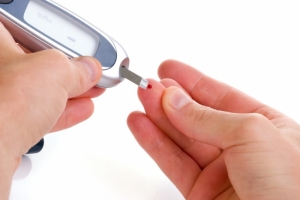 Glykémie
Úkol č. 2 - Hladina krevní glukózy.
3,3-5,5 mmol/l krve
Glykemický index potravin (GI) 0-100 - Úkol č. 3
Určuje, jak působí daná potravina na zvýšení hladiny glykémie.
Tabulka
Glykemická nálož potravin (GN) – Úkol č. 4
Vyjadřuje skutečnou reakci glykémie na požití dané potraviny.
GN = GI*g Sacharidů/100
Výživa před výkonem
Timing dle typu zatíženíSilové a rychlostní výkony
Vyčerpání glykogenu a pokles krevní glykémie
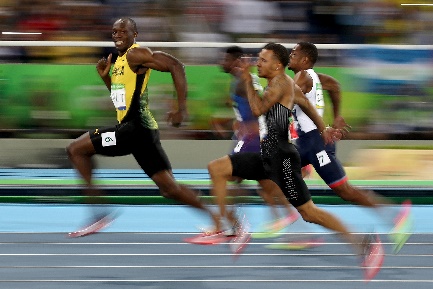 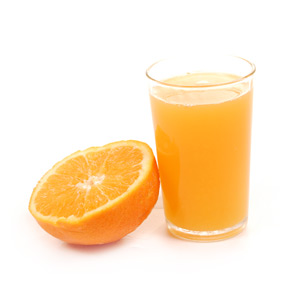 Rychlostní v.
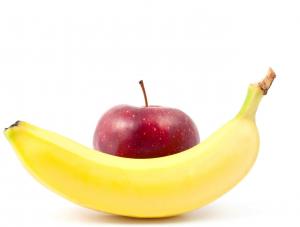 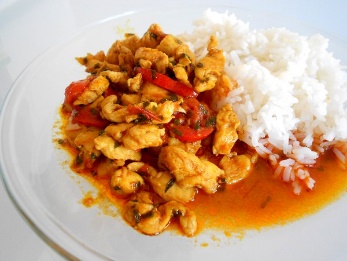 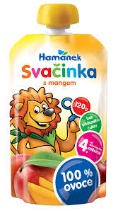 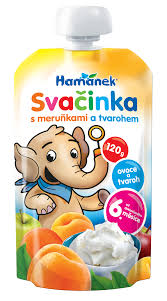 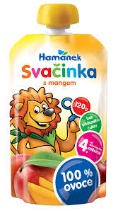 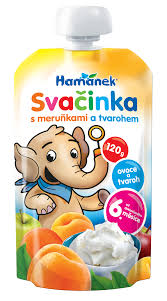 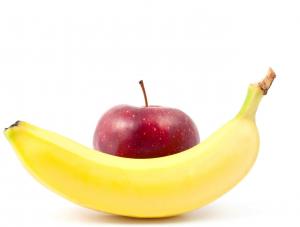 Rychlostně-vytrvalostní v.
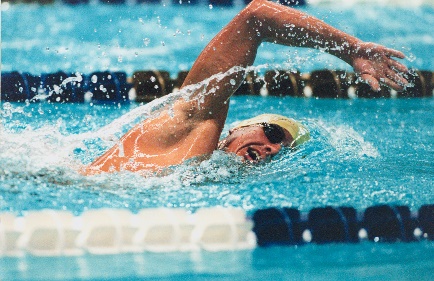 ~1,2 g.kg-1.hod-1 S
~ 1,5 g.kg-1 S
1-2 g.kg-1 S
0,15-0,25 g.kg-1 B
~1 g.kg-1 S
Snížení glykogenových zásob a pokles krevní glykémie
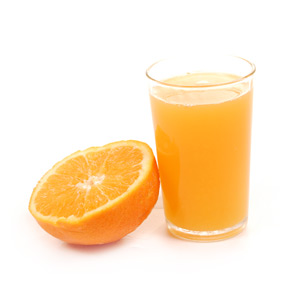 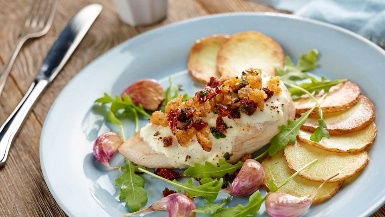 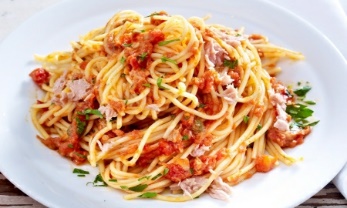 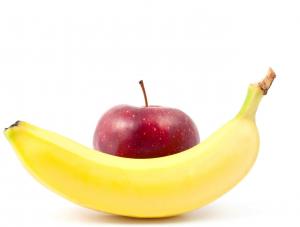 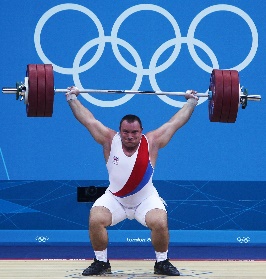 Silový v.
~0,8 g.kg-1 S
0,2-0,4 g.kg-1 B
4 hod
1 hod
2 hod
Fáze časné regenerace
Timing dle typu zatíženíVytrvalostní výkony
Vyčerpání glykogenu a pokles krevní glykémie
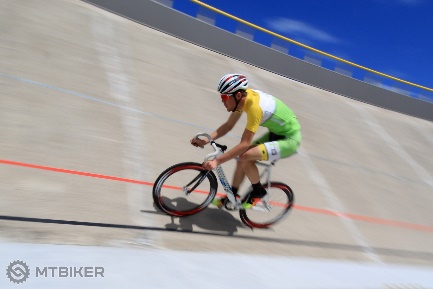 Krátkodobá v.
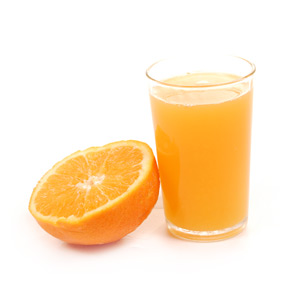 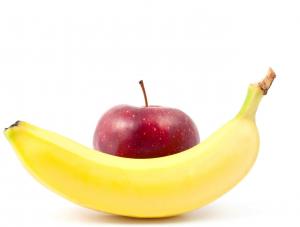 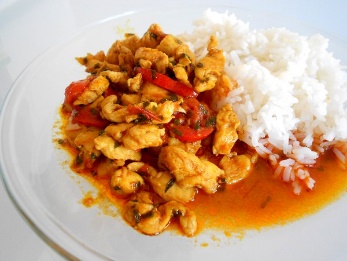 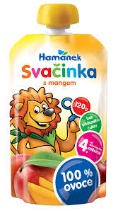 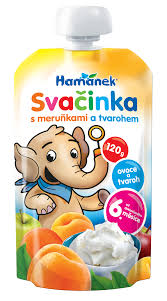 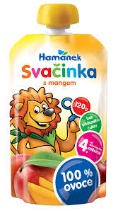 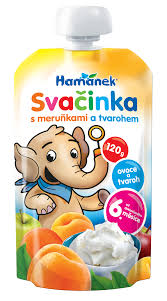 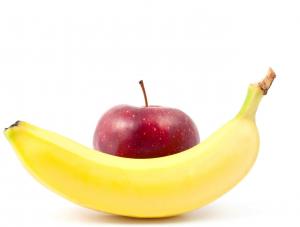 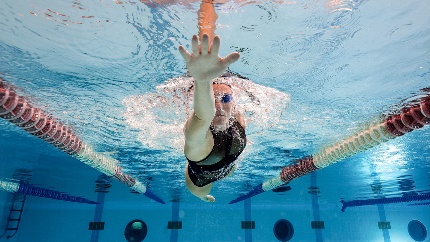 Střednědobá v.
~ 1,5 g.kg-1 S
~1,2 g.kg-1.hod-1 S
3-4 g.kg-1 S
0,15-0,25 g.kg-1 B
~1 g.kg-1 S
Snížení glykogenových zásob a pokles krevní glykémie
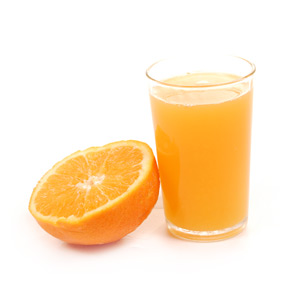 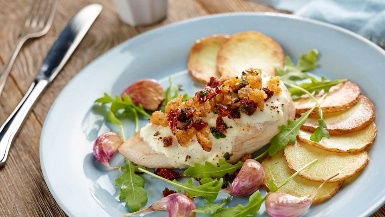 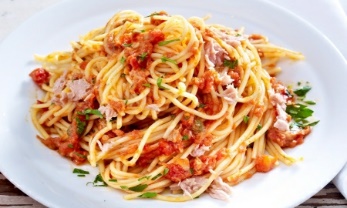 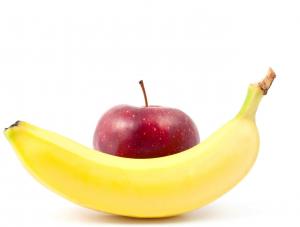 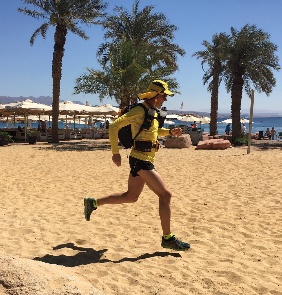 Dlouhodobá v.
~0,8 g.kg-1 S
0,2-0,4 g.kg-1 B
4 hod
1 hod
2 hod
Fáze časné regenerace